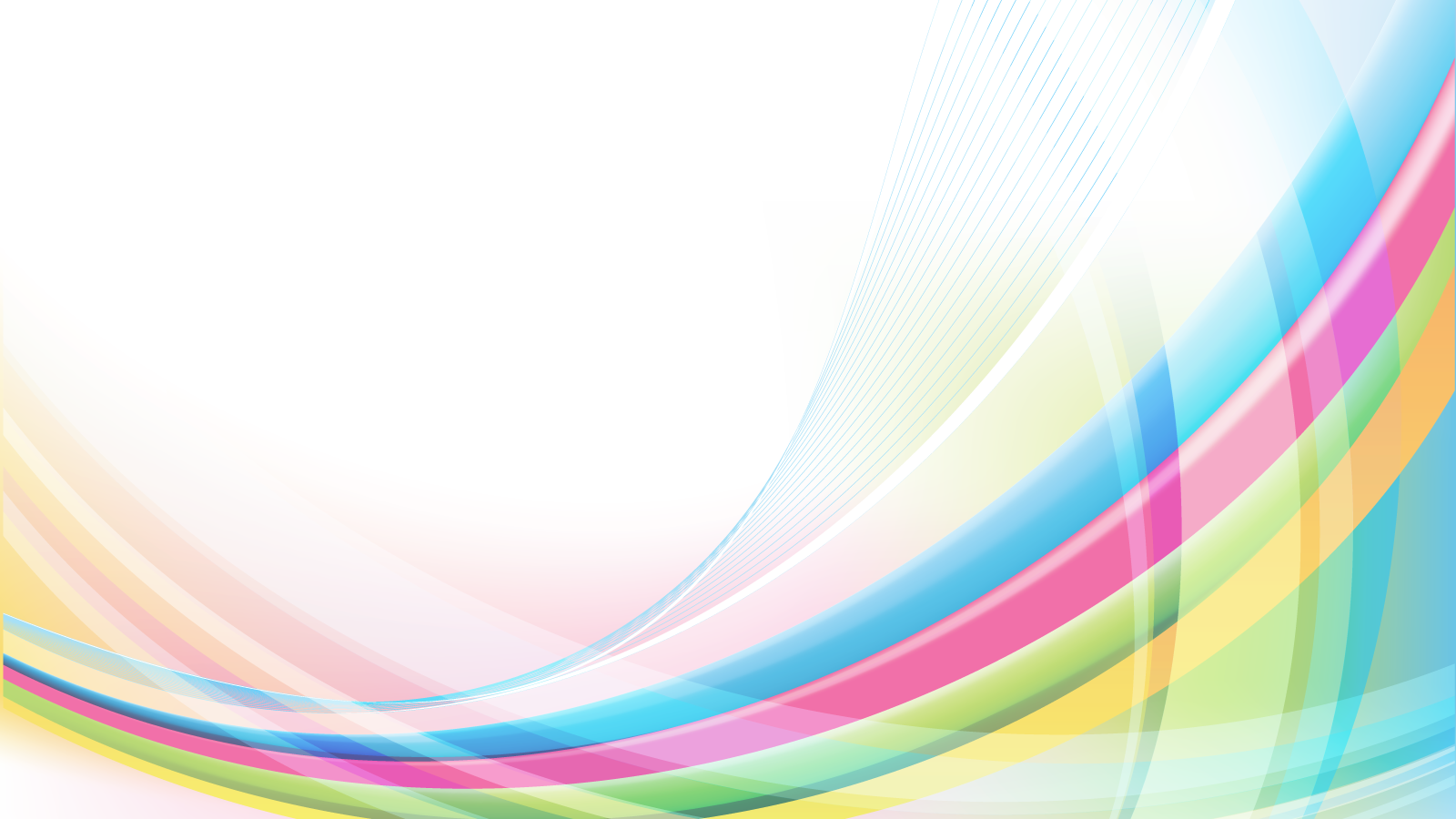 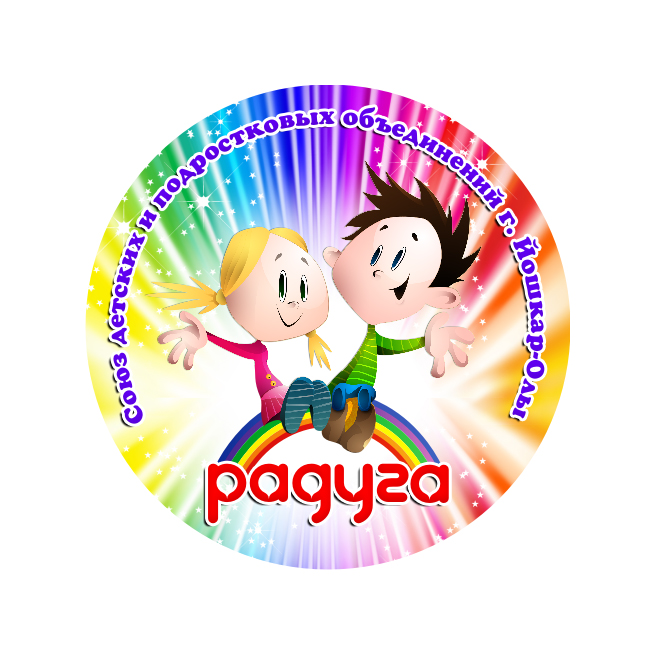 Местная
общественная
организация
Союз детских и
подростковых
объединений
г.Йошкар-Олы
«Радуга»
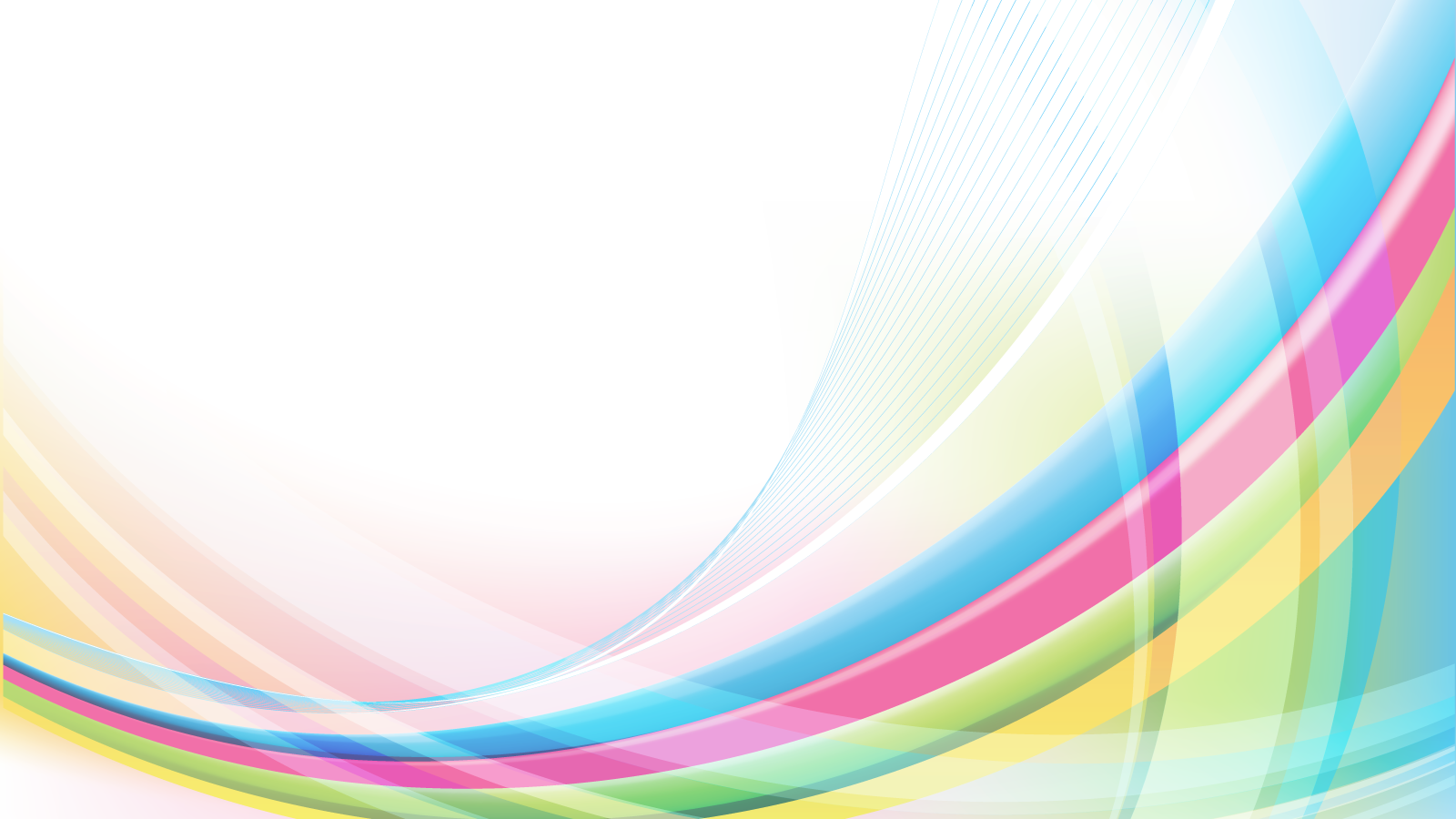 Цель СДПО «Радуга» -
помочь детям и подросткам познавать и улучшать окружающий мир, быть достойными своего Отечества, развивать свои способности и сохранять традиции своего народа.
Основные сферы деятельности:
-работа с детьми и молодёжью;
-информационно - методическое обеспечение деятельности детских общественных объединений города;
-работа с социально незащищенными категориями детей и граждан;
-профилактика вредных привычек, формирование установки на здоровый образ жизни у подростков.
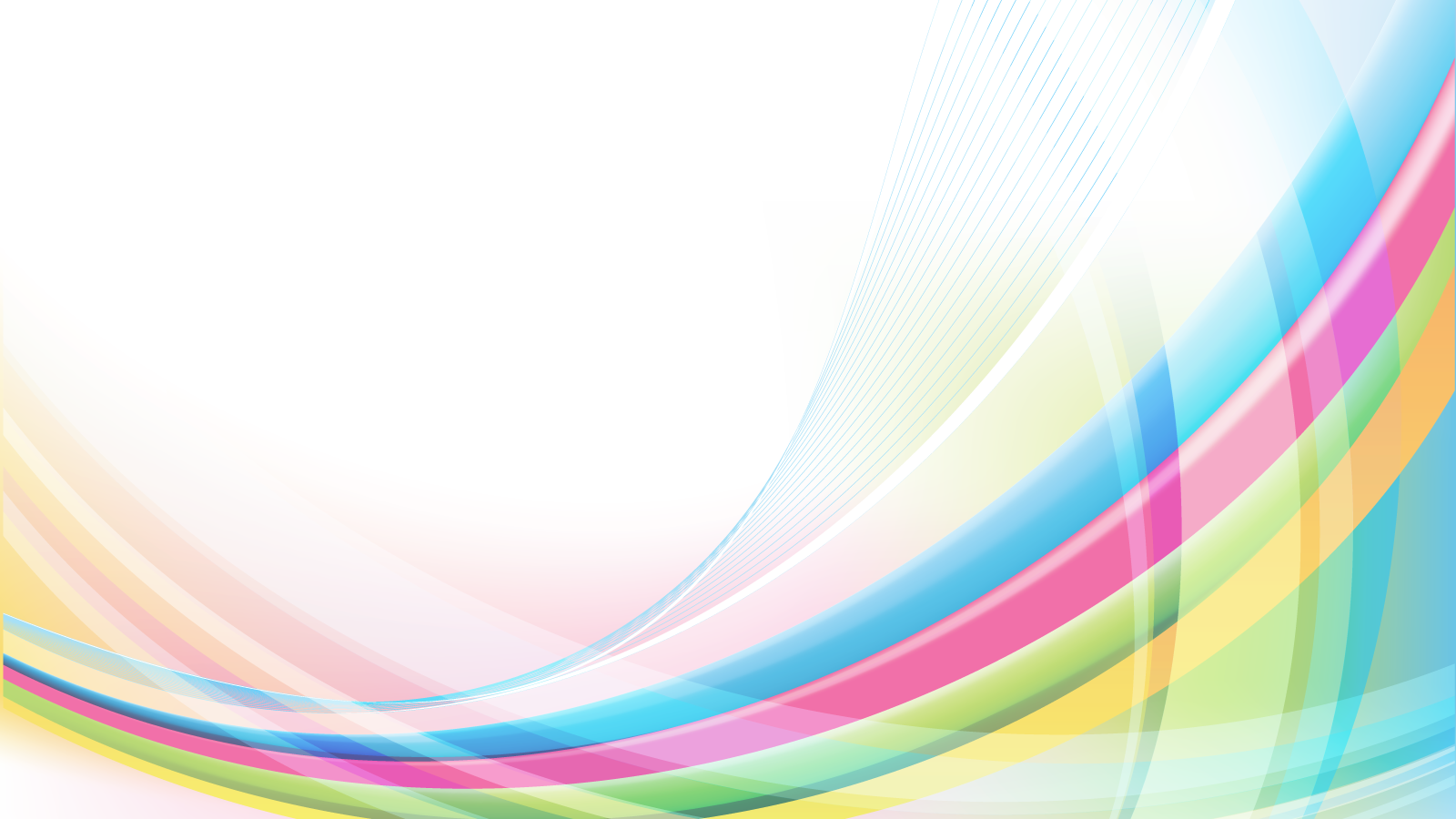 Субъектами СДПО «Радуга» являются: 
10 школьных объединений, 
РВО «Эколог»  ДТДиМ, 
объединяющие более 1000  детей, подростков и взрослых.
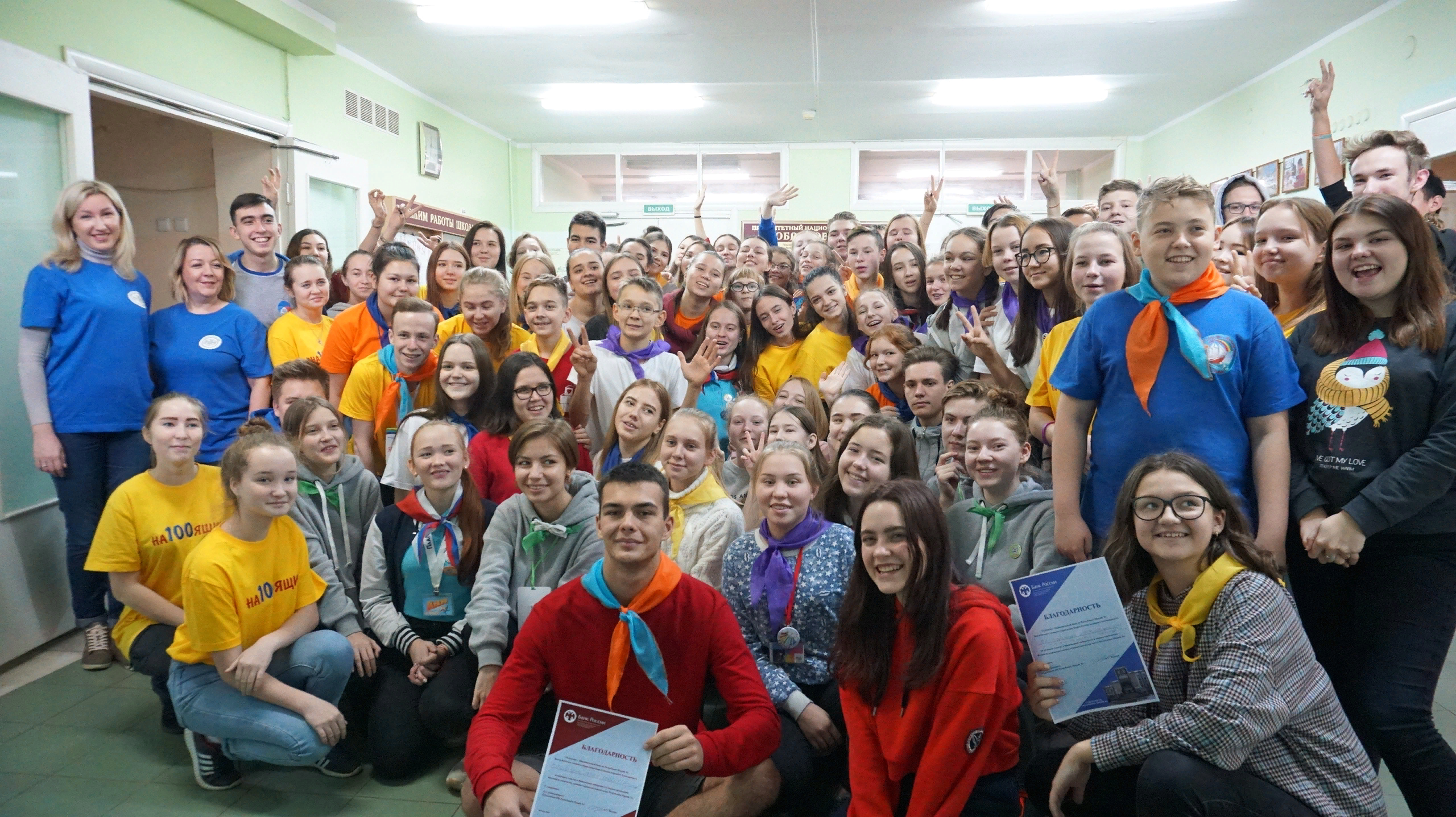 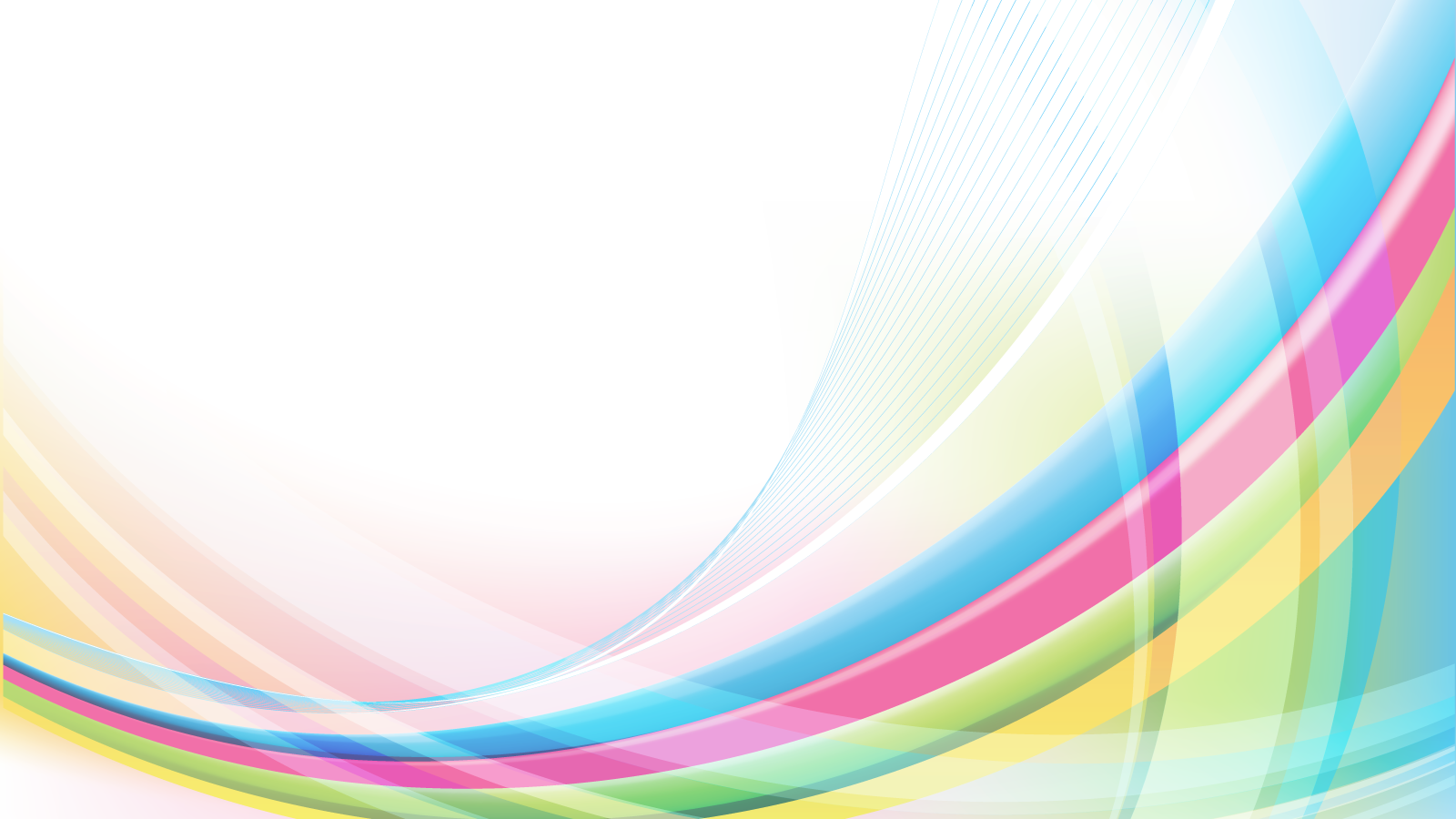 Победы СДПО «Радуга»
Победители конкурса на Грант Главы по добровольчеству 2019,2020;

Победители конкурса социальных проектов Министерства молодежной политики, спорта и туризма 
Республики Марий Эл, 2019 г;

  Победители конкурс социальных проектов Министерства социальной защиты Республики Марий Эл

Победители Президентских грантов
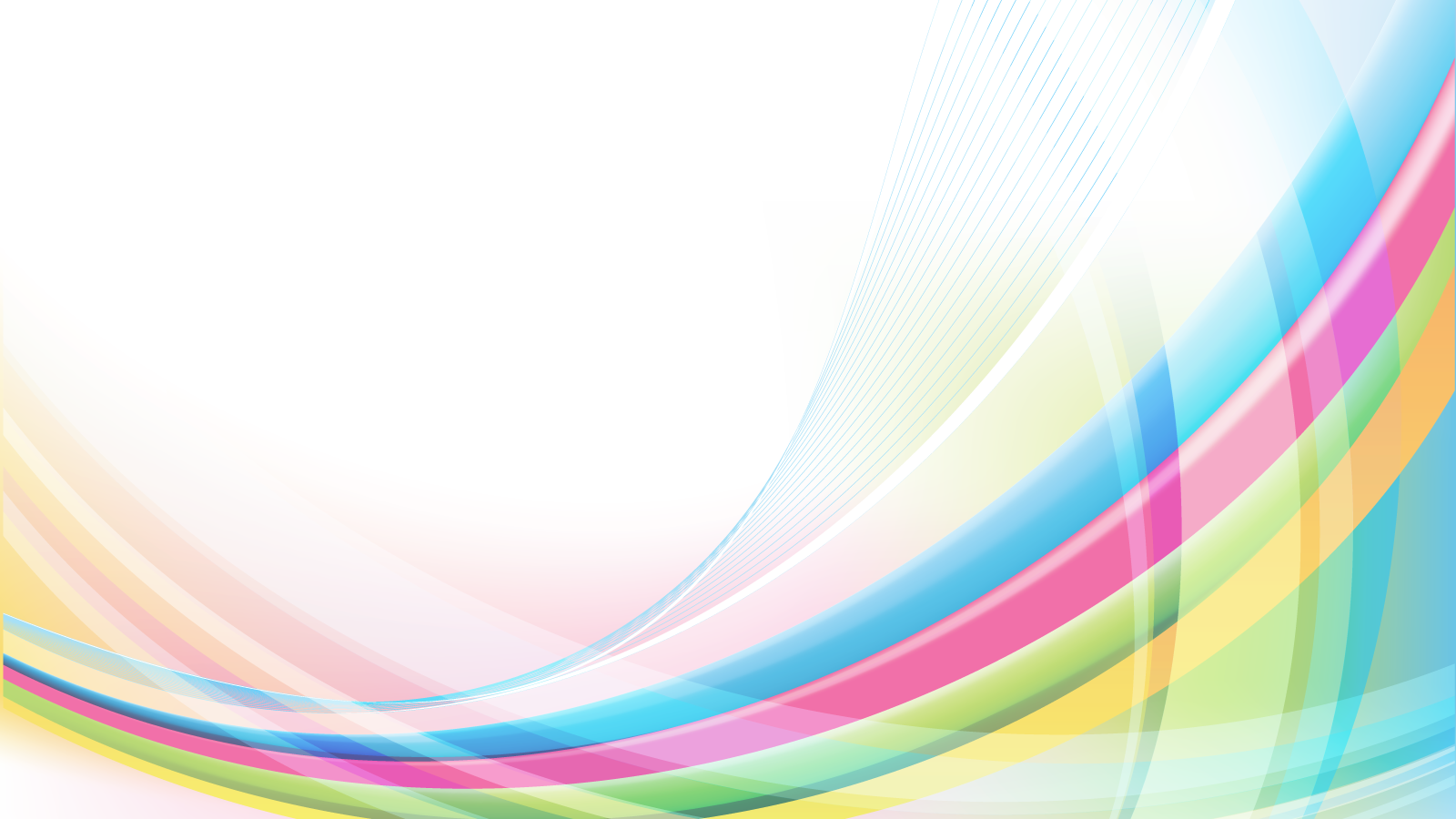 Программы деятельности СДПО «Радуга»:
“Я хочу, я могу, я имею право” - программа для старшеклассников, ориентированная на социально-значимые дела;
 “Игра - дело серьёзное” – программа направленная на работу с младшими школьниками
  “Древо жизни” - программа по взаимодействию с семьей;
 “Зелёный мир” - экологическая программа;
 “Милосердие”- тимуровская помощь, общение с детьми с ограниченными возможностями развития, помощь пожилым людям;
 “Лидер” – программа для развития лидерской активности
 “Свой голос” – развитие информационно-медийного направления
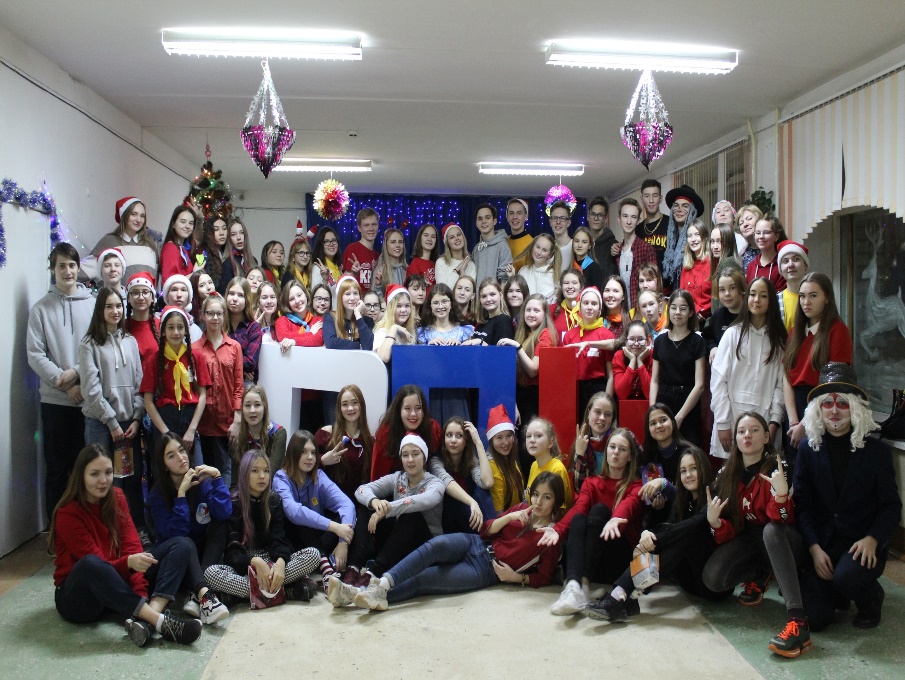 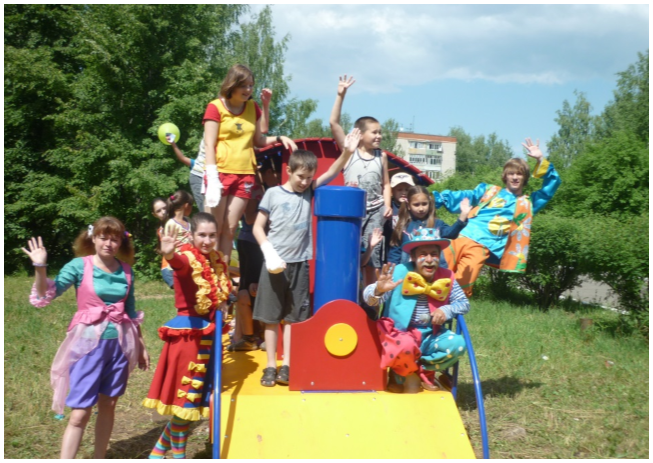 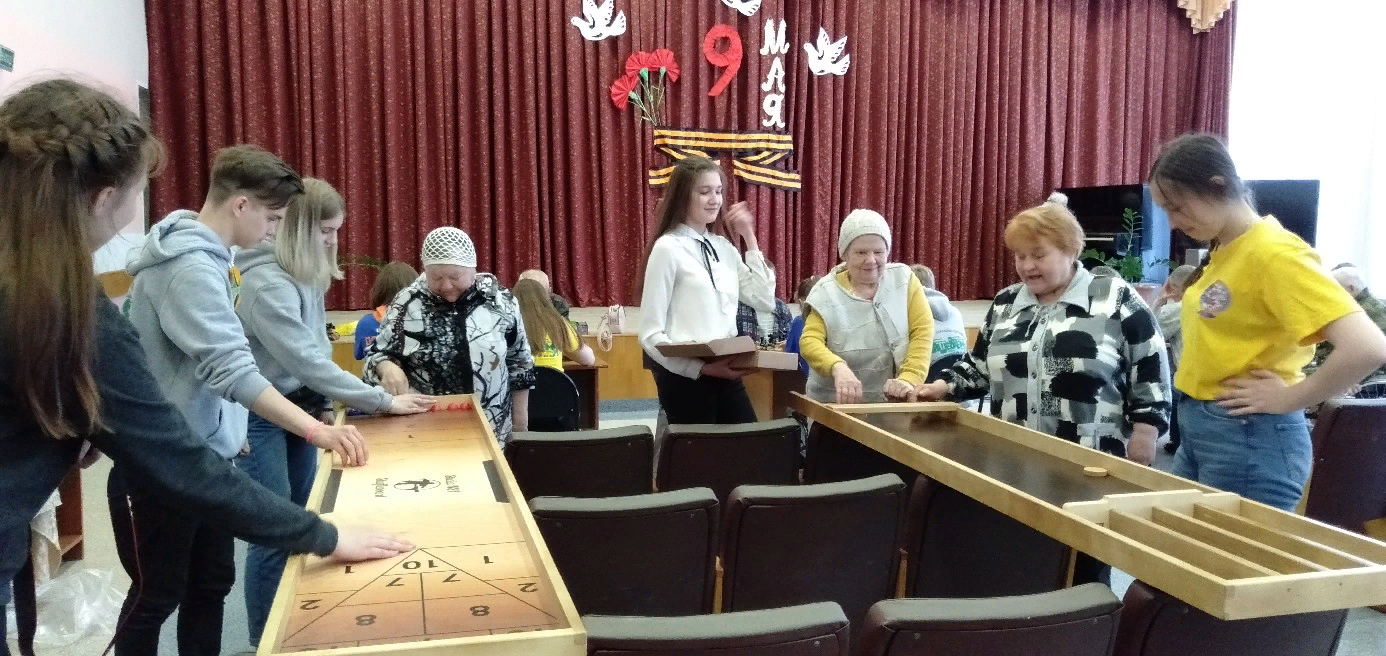 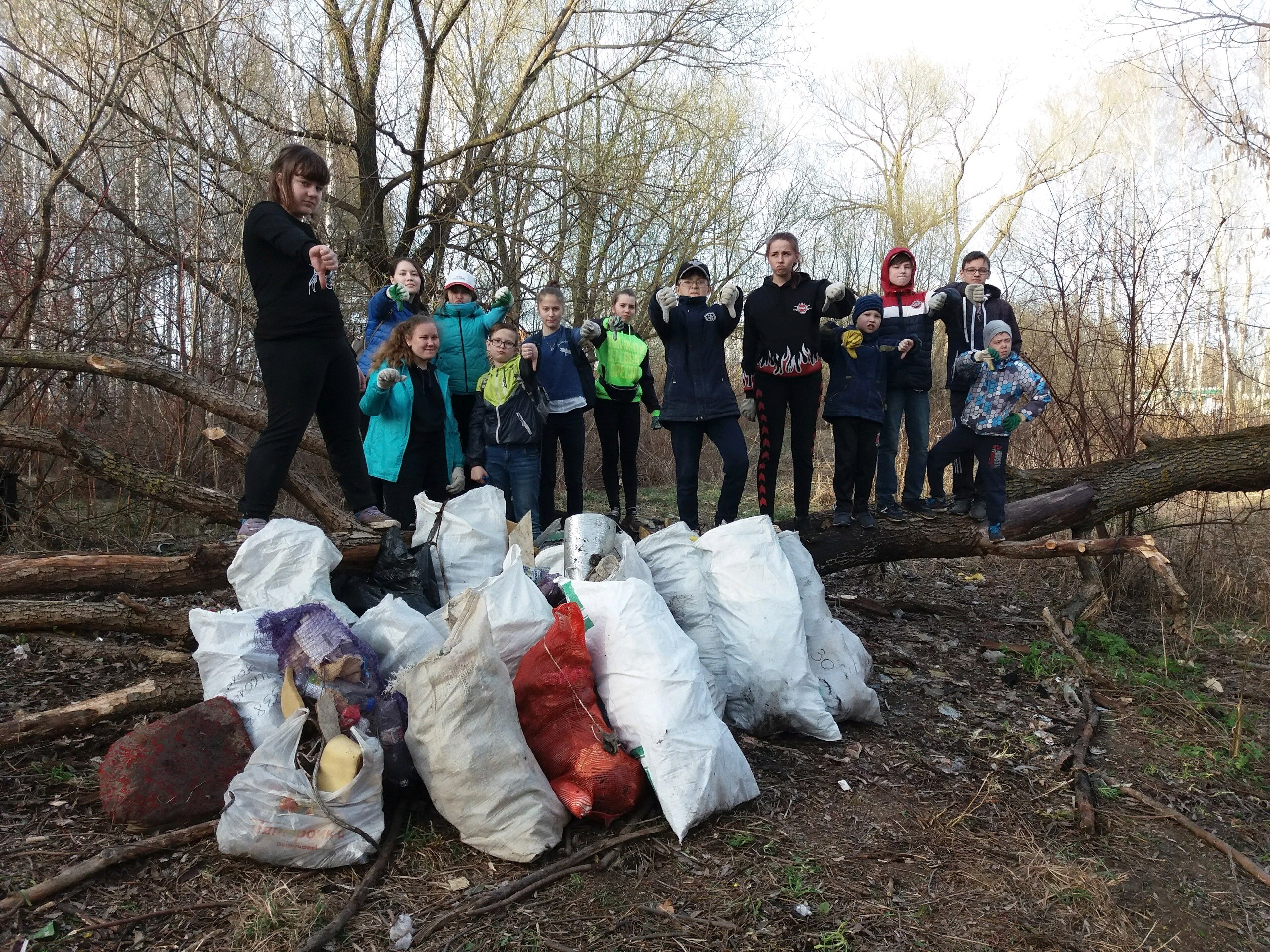